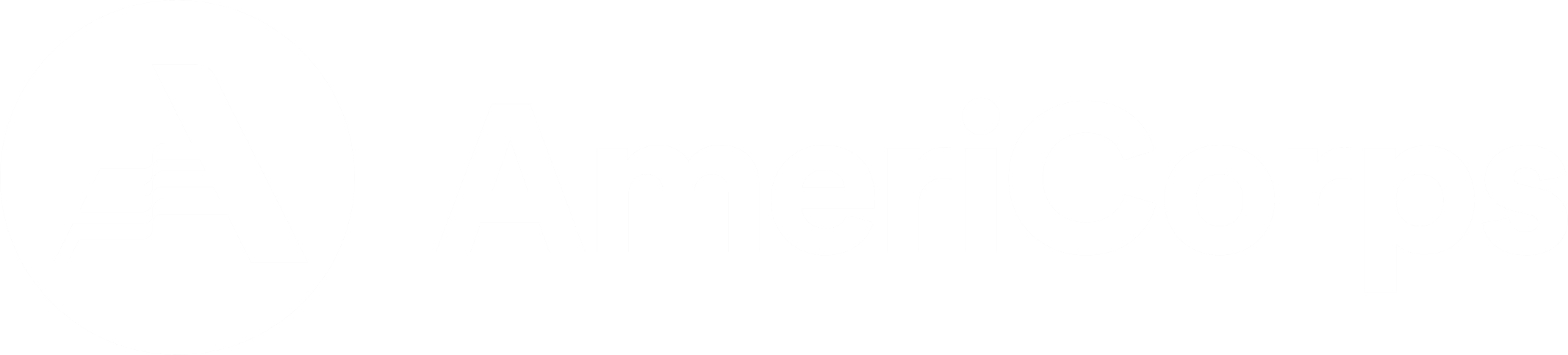 Site Supervisor Training
2022-2023 Program Year
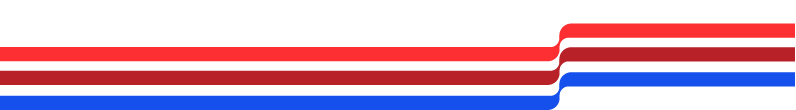 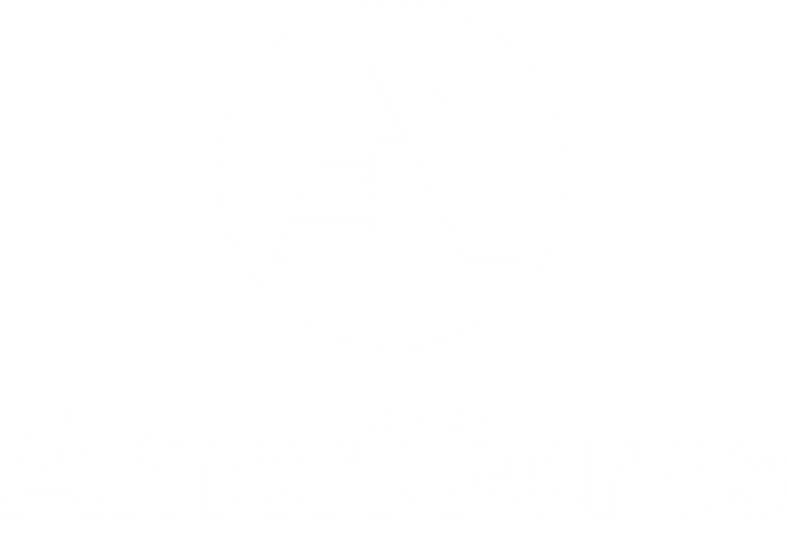 AmeriCorps Program Staff
Caitlin BottomsAmeriCorps Program Director
Holly DennisAmeriCorps Member Coordinator
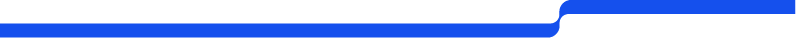 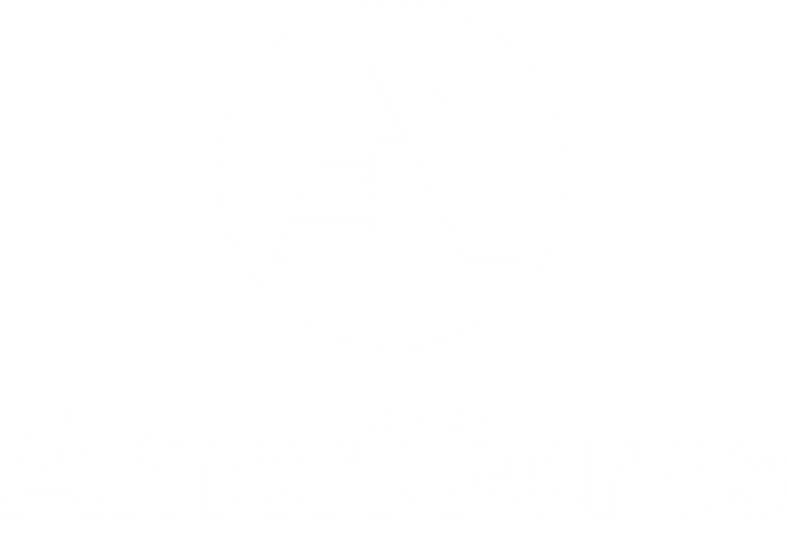 AmeriCorps 101
Like Marine Corps, core of the earth, apple core
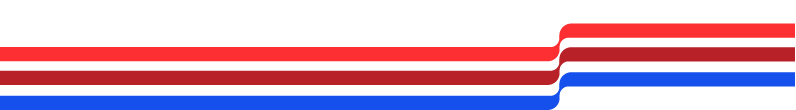 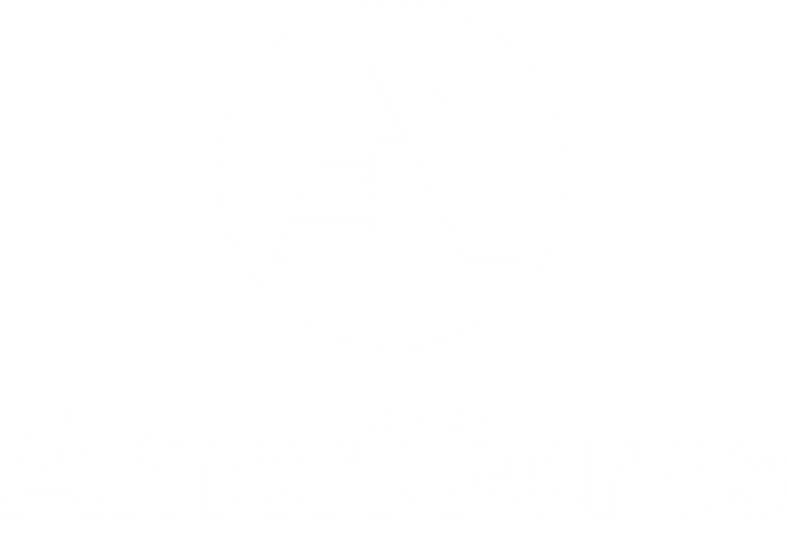 AmeriCorps Overview
Federally funded national service program since 1994
Supported by the Serve Kentucky state commission
22+ AmeriCorps programs in Kentucky 
Homes for All is the only KY program primarily focused on housing and homelessness
Goal is to provide services to 2500 individuals and house 1000 of them 
Categories of AmeriCorps member:
Construction
Homeless Services
Housing Services
Terms of service:
August 1st until July 31st 
1700, 1200, or 900 hour slot types
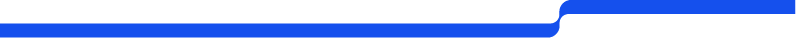 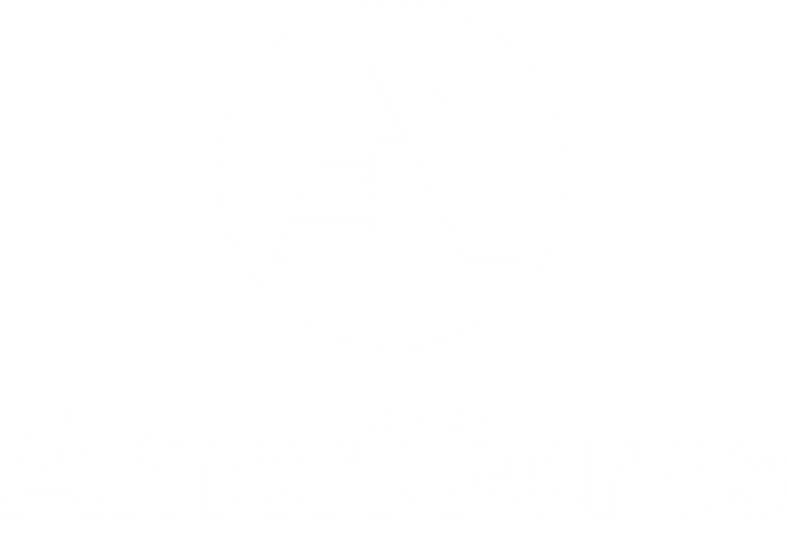 2022-2023 AmeriCorps Sites
Arbor Youth Services (Lexington)
Beattyville Housing
Bethany Haven (Bardstown)
CAReS (Ashland)
Community Action Council (Lexington)
Elizabeth’s Village (Georgetown)
Family Scholar House (Louisville)
Frontier Housing (Morehead)
Gateway Homeless Coalition (Morehead)
HHCK (Frankfort)
Housing Opportunities of Northern Kentucky (Covington)
Hope’s Wings Domestic Violence Program (Richmond)
Lexington Fair Housing Council
Paducah Alliance of Neighbors
Partnership Housing (Booneville)
Red Bird Mission (Beverly)
Safe Harbor (Ashland)
Shelter of Hope (Ashland)
Simon House (Frankfort)
St. John Center (Louisville)
The Nest (Lexington)
The Sunshine Center (Frankfort)
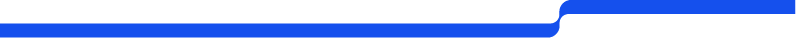 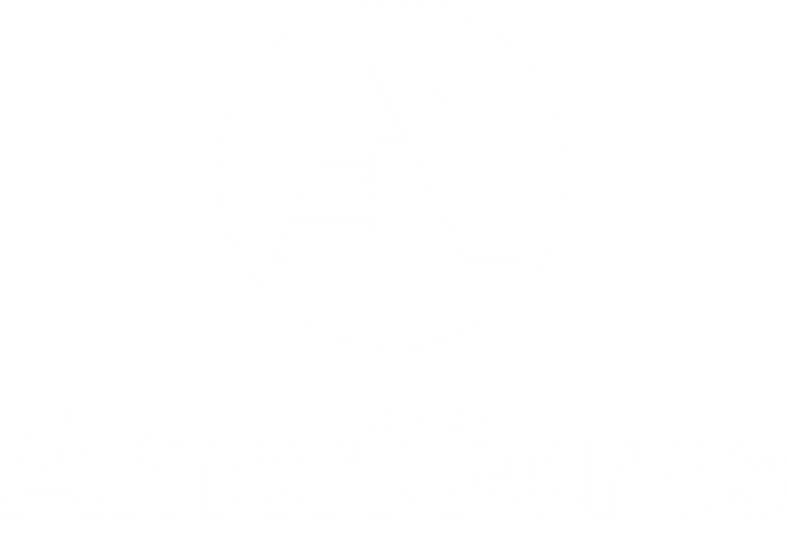 Service Language
AmeriCorps Member
Term of service
Living allowance
Never:
Hire
Work
Intern
Employ
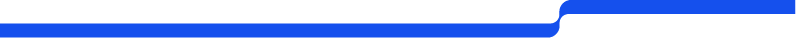 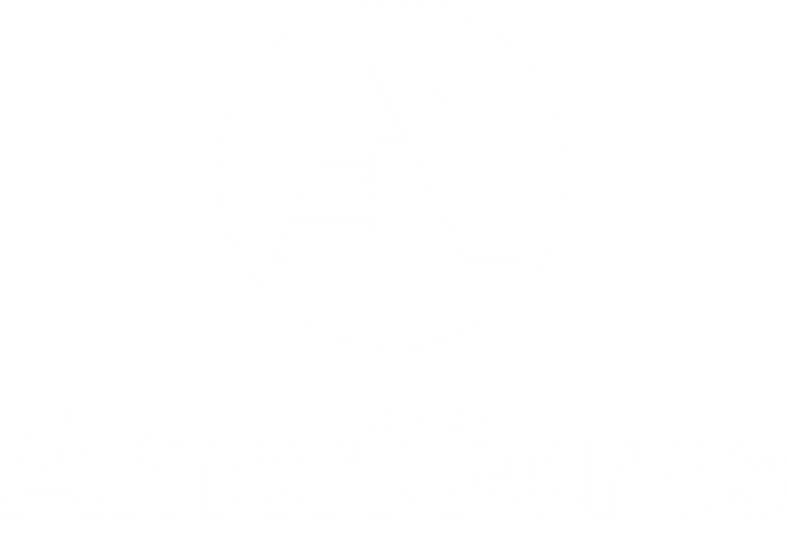 Partnering with the AmeriCorps Program
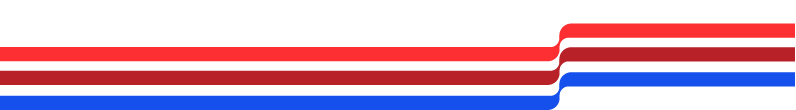 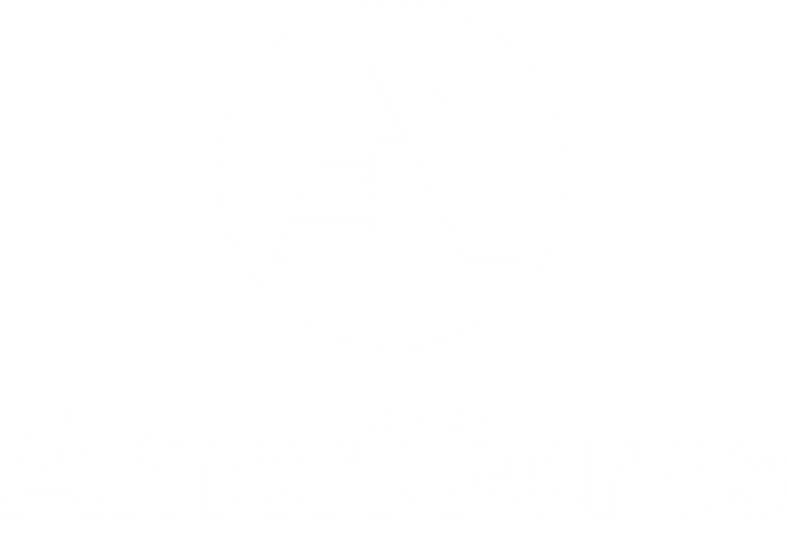 HHCK’s Role
at the program level, we will
Administer the federal grant in full compliance of regulations 
Complete all necessary member background checks
Train and orient members
Provide support to sites and members
Encourage member development 
Report on program goals and member progress to AmeriCorps 
in partnership with you, we will
Ensure AmeriCorps members are eligible and enrolled to begin service
Supervise and mentor members
Guarantee member safety
Support goals of the Homes for All AmeriCorps program
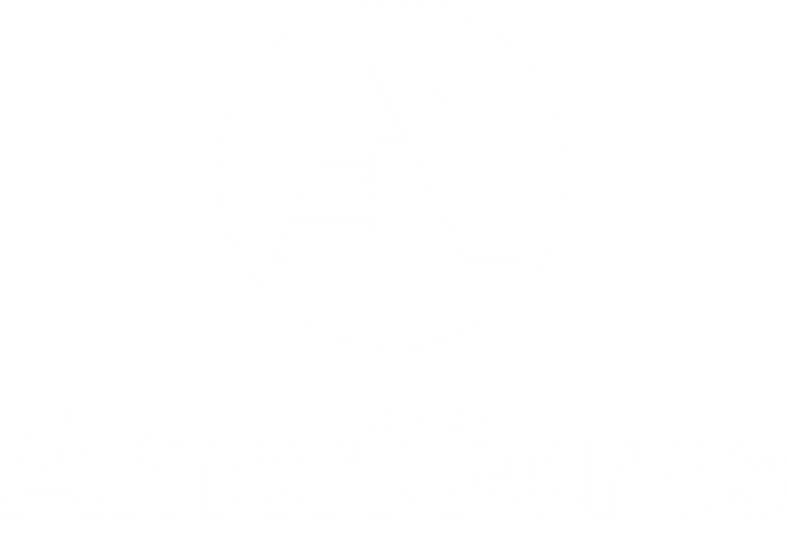 Service Site Role + Key Responsibilities
Provide quality supervision and mentorship
Offer the tools to be successful
Office space, equipment, technology, access to internet
Support data collection and performance measure reporting
Communicate regularly with our staff
Support the goals of AmeriCorps and the AmeriCorps member development
Ensure the member has sufficient opportunity to complete their term of service and required hours
37.5 hours per week
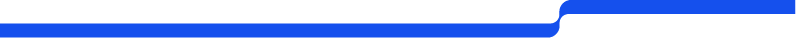 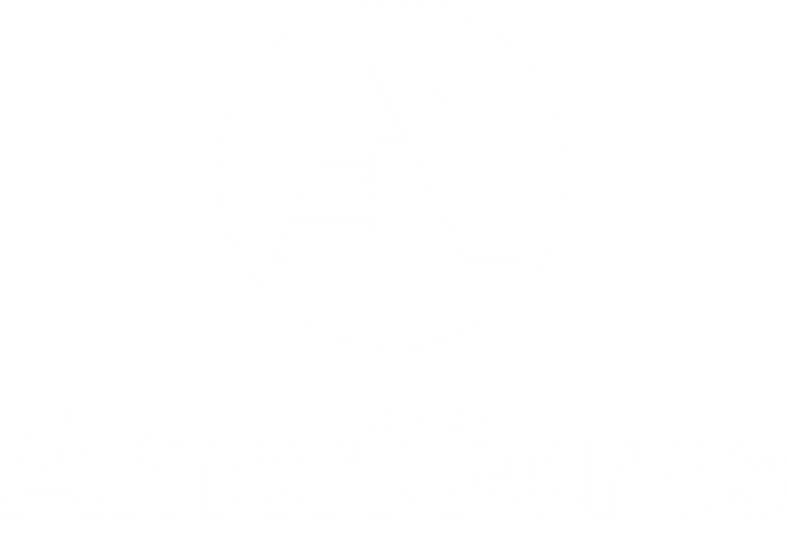 Recruitment + Finding A Member
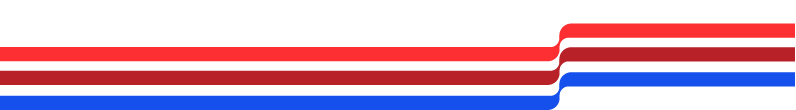 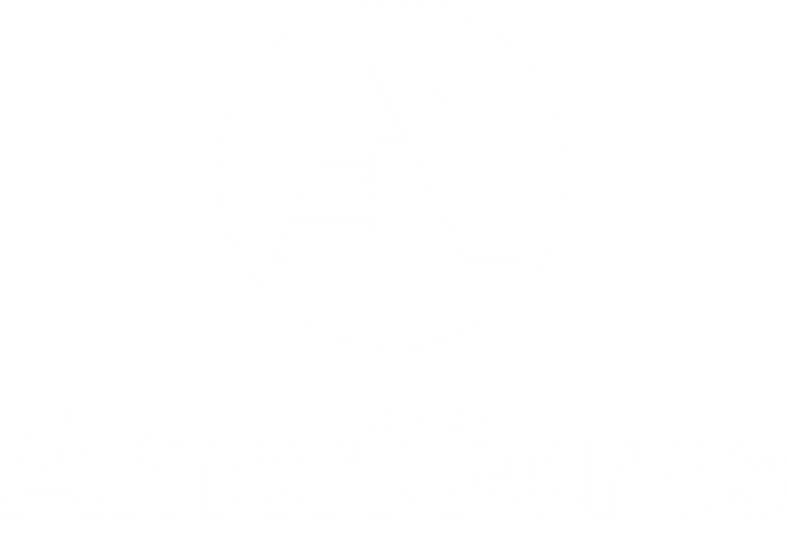 Advertising + Interviewing
Guidance: Recruitment PDF and Video 
We are:
Managing listings on 5 platforms
Screening applicants for eligibility
Forwarding to service sites when possible
Sites should: 
Advertise and interview suitable applicants
Share information about AmeriCorps
Recommend candidates to HHCK using form
Challenges:
AmeriCorps benefits can be a barrier
Ghosting
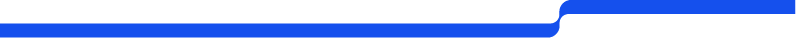 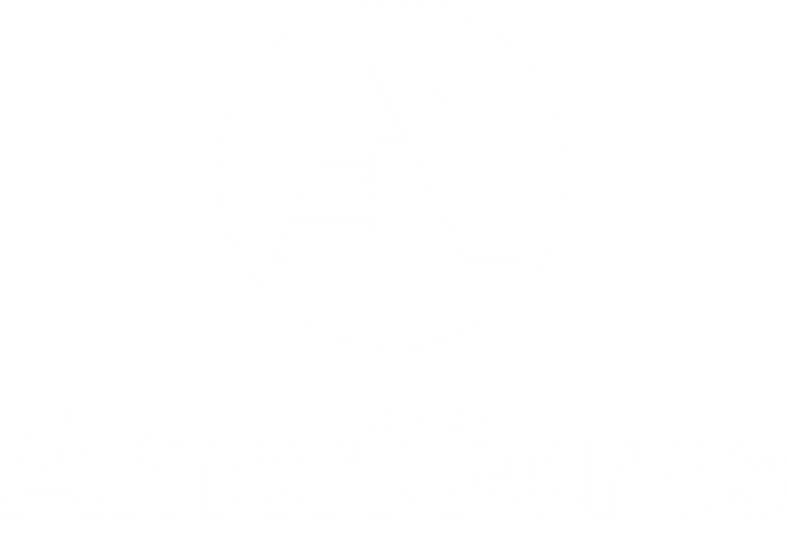 Member Paperwork + Enrollment
Paperwork
MyAmeriCorps Application
Signwell electronic paperwork packet
National Service Criminal History Check
Fingerprint-based FBI Check
Enrollment
Form in MyAmeriCorps within 5 days of starting service
First Day of Service = First Day Hours Served
Last day to begin a 1700-hour member = September 12th
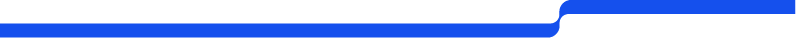 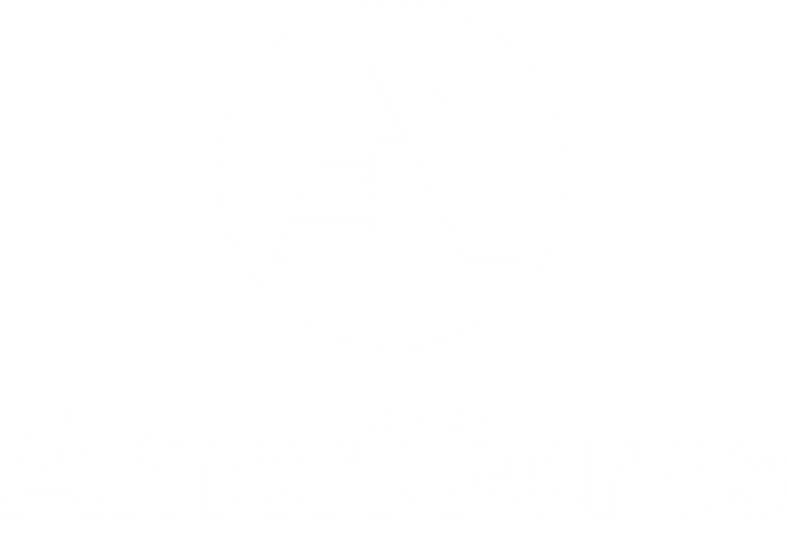 Member Orientation
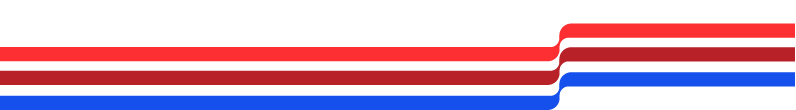 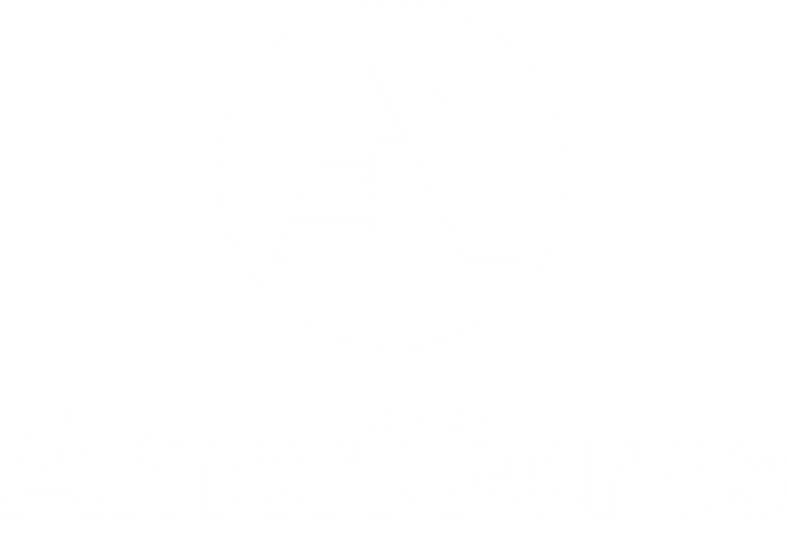 Before the Member Arrives
Explain AmeriCorps program and member role to other staff
Order member business cards with AmeriCorps logo (if you’re able to)
Create an email address for the AmeriCorps member
Check in with member frequently and provide:
Directions to office
Expectations for the first day – i.e. what time?
Contact HHCK with any questions
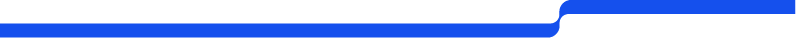 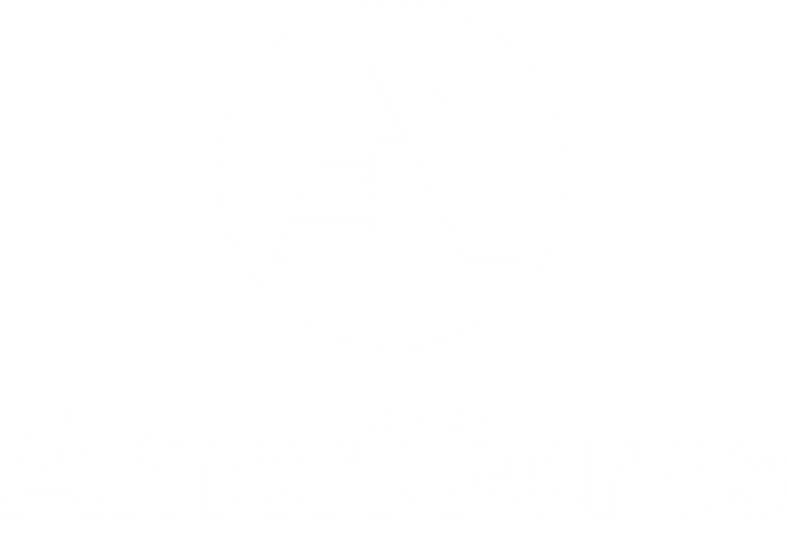 Service Site Orientation
Welcoming the AmeriCorps member
Introduce to other staff, tour, lunch/break
Housekeeping items
Office logistics, supplies, parking, mail, phone, email, server, keys
Position training
Detailed on how to complete their responsibilities successfully 
Member and Site Expectations Agreement
Review, sign, send to our office
First month:
Training
Reading
Listservs, standing calls, meetings, etc.
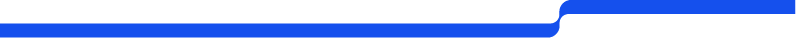 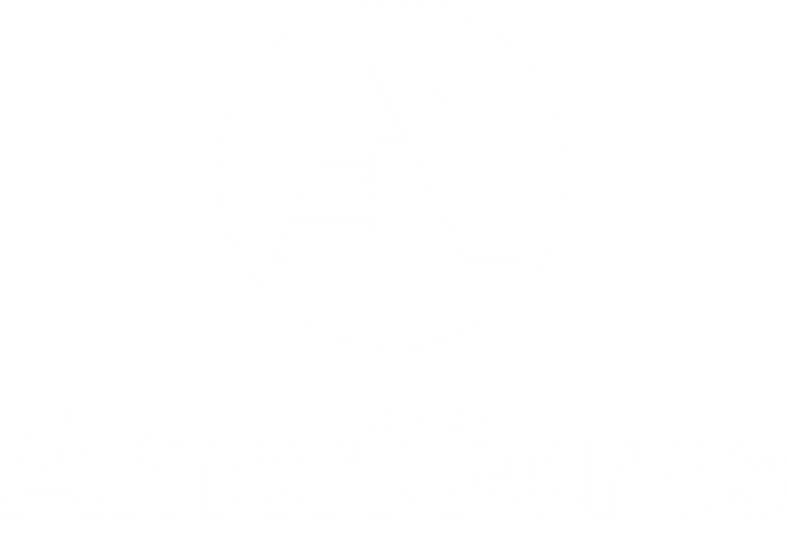 AmeriCorps Orientation
Details:
August 17th-19th 
Capital Plaza Hotel in Frankfort, KY
Mileage reimbursement, meals, lodging provided 
Agenda:
AmeriCorps 101 
Understanding the service commitment
Housing and homelessness issues in Kentucky
Policies, procedures, prohibited activities 
Member development
Self-care
Boundaries and ethics
Teambuilding
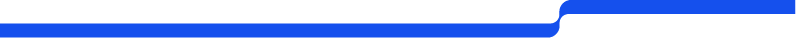 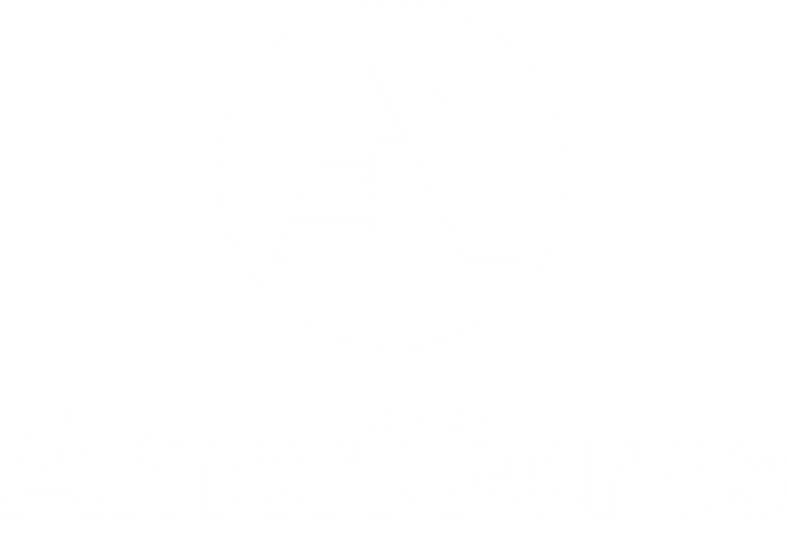 Member Service Year
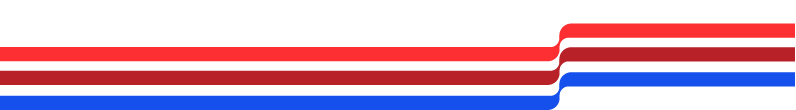 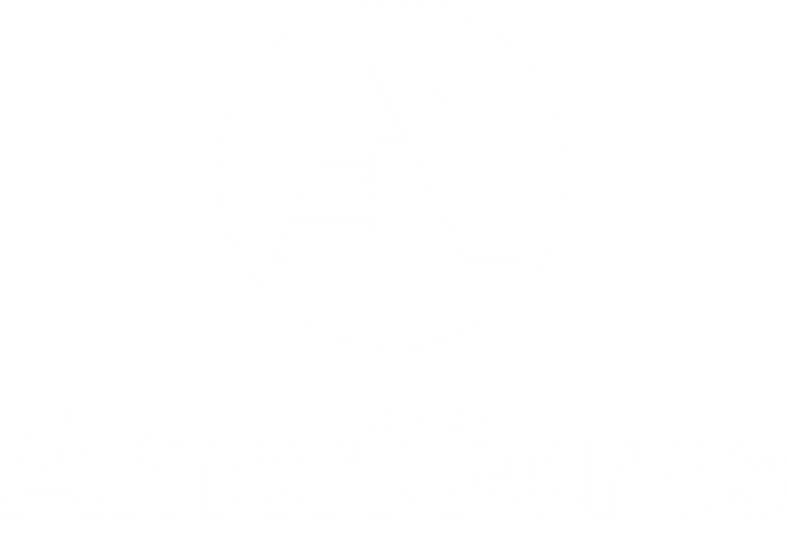 Terms of Service
Program Year 
August 1st to July 31st 
Hour Requirement
1700, 1200, 900 
Weekly Schedule
Determined between you and the member
Must account for approximately 37.5 hours per week
Leave
10 personal/vacation
10 sick
11 holidays
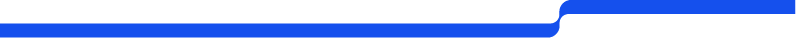 Member Benefits
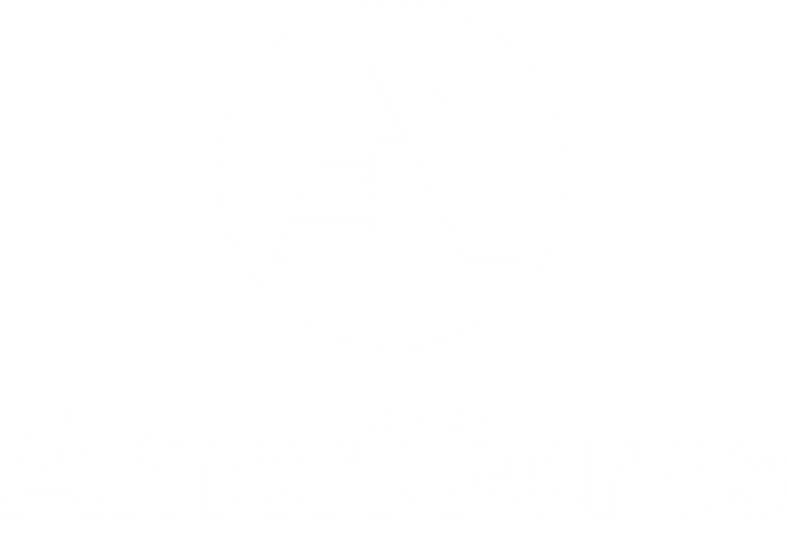 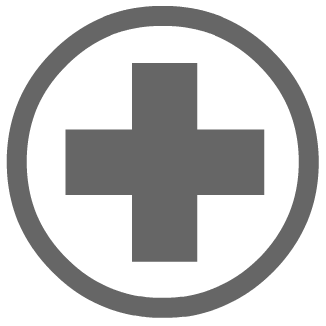 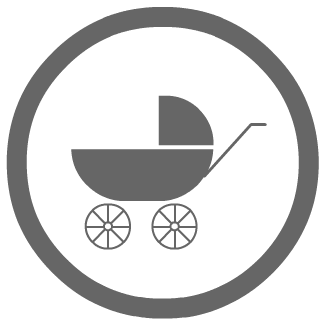 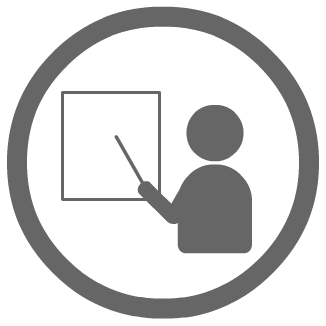 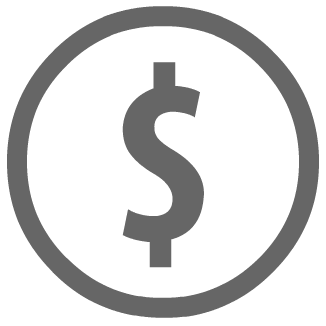 Living allowance - $19,000
Education award - $6,495
Professional development 
Health insurance – premium paid by us
Childcare assistance
Workers compensation
Student loan forbearance
Student loan interest paid 
Member Assistance Program
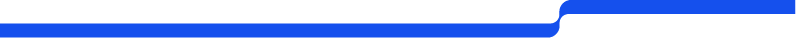 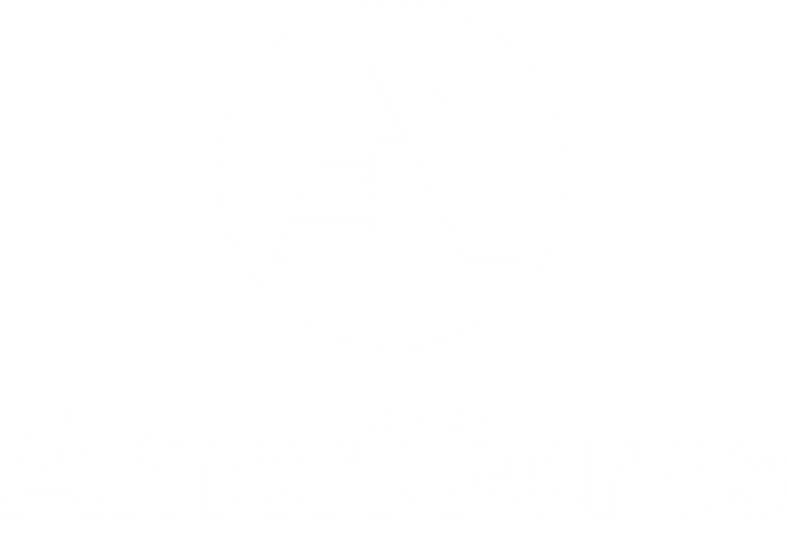 Member Position Description
Defines AmeriCorps service year
Service site activities (90%)
Program activities (10%)
Training and events
Reporting
Communication 
Minimum eligibility 
Minimum requirements
Essential functions
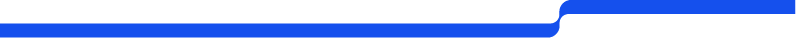 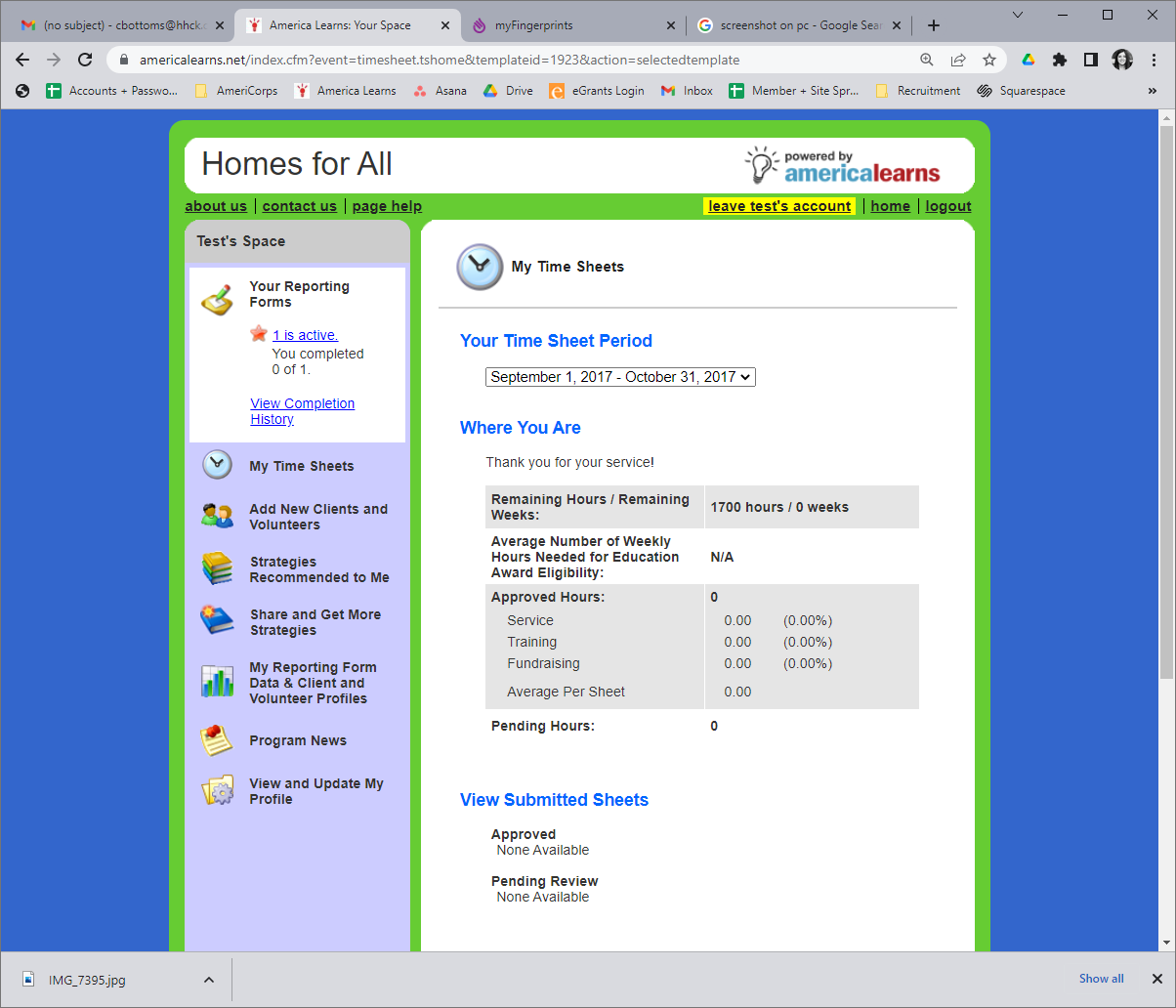 Timesheets
Submitted weekly
Phone app coming this fall
Supervisors approve at least 1x/month
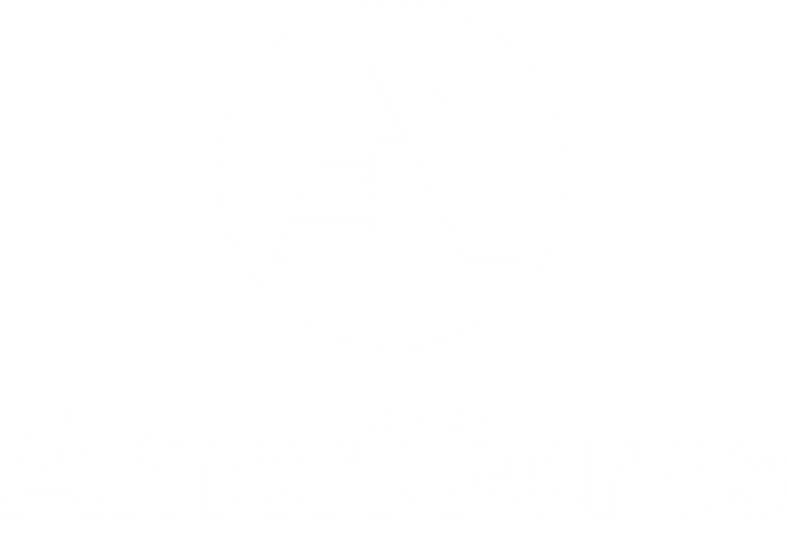 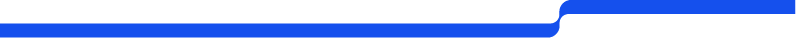 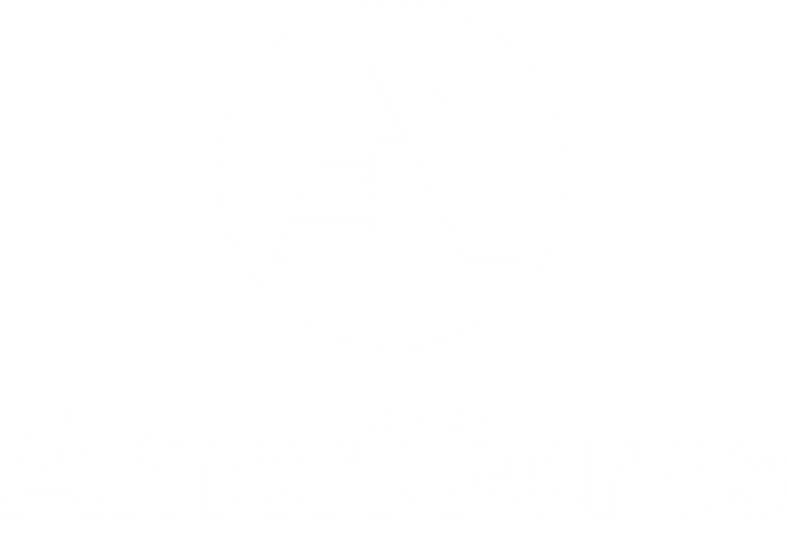 Performance Measures: What’s Reported
Number of Individuals Served (meaningful engagement)
Household size
Demographics
Number of Individuals Housed
Proof of housing
Volunteers
Number of volunteers
Episodic vs. recurring
Number of hours
No identifying or confidential information
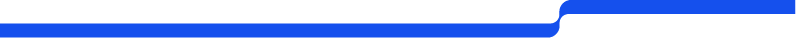 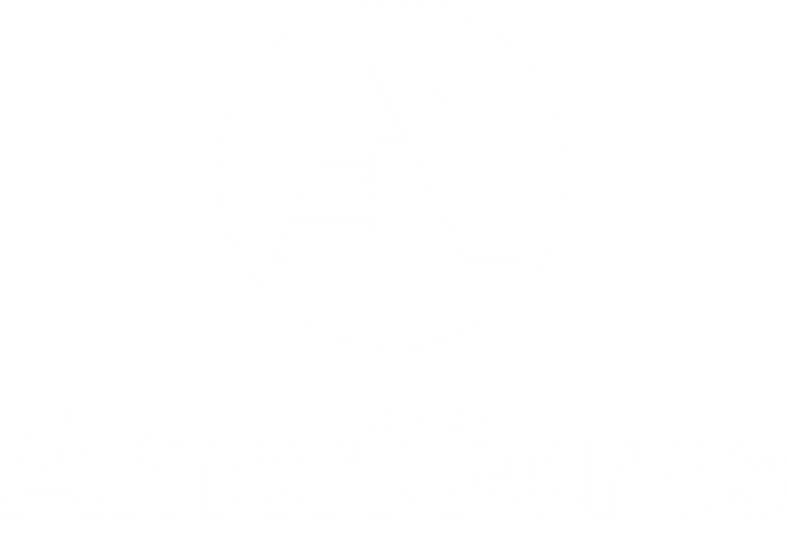 Reporting on Performance Measures
Member Responsibility
Report by the 15th of the month for previous month (i.e. November 15th for October updates)
Respond to and complete requests as soon as possible
Our Responsibility 
Train members (initial, ongoing, one-on-one)
Review reports submitted regularly 
Report to AmeriCorps
Site Responsibility 
Support efforts to receive performance measure data 
Provide time for member to work on reporting regularly
Submit any missing data – particularly if member exits service early
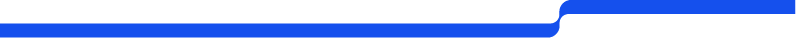 Program Evaluation – Central Kentucky
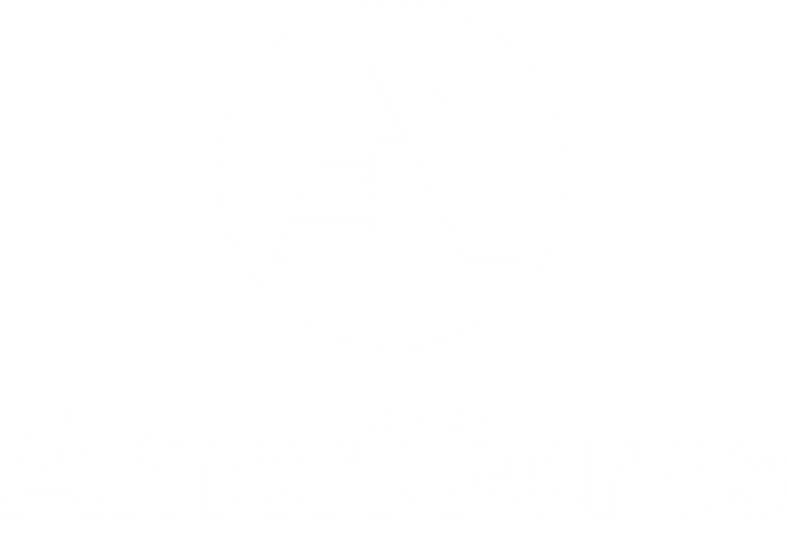 Assessing the impact of the AmeriCorps member
Sites
Arbor Youth Services
Community Action Council
Elizabeth’s Village
Homeless and Housing Coalition
Hope’s Wings
Simon House
Sunshine Center
The Nest
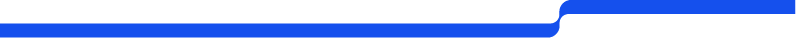 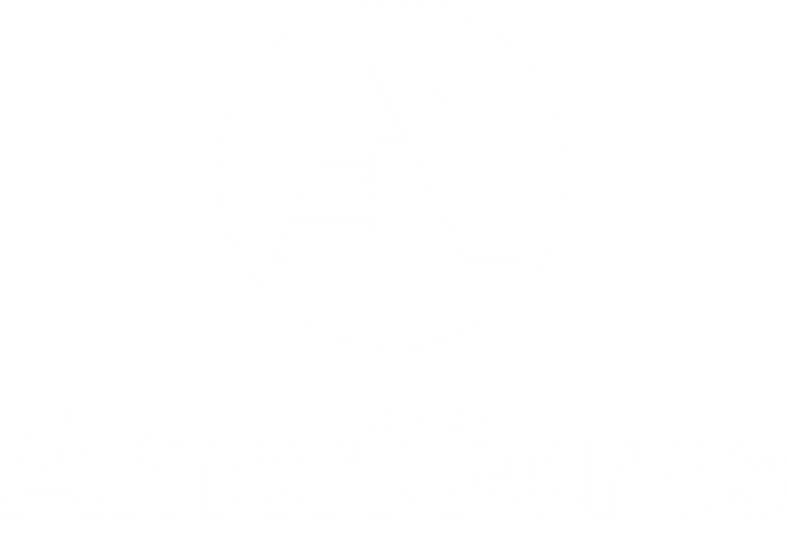 Member Development
Purpose:
Intentionally participate in the AmeriCorps program
Strengthen active citizenship
Encourage civic engagement mindset 
Goal setting and reflections
4 Components
MLK Day of Service
Spring Service Project (construction)
Homeless Services Activity (K-Count, etc.)
Public Speaking Activity
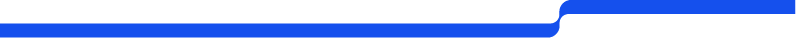 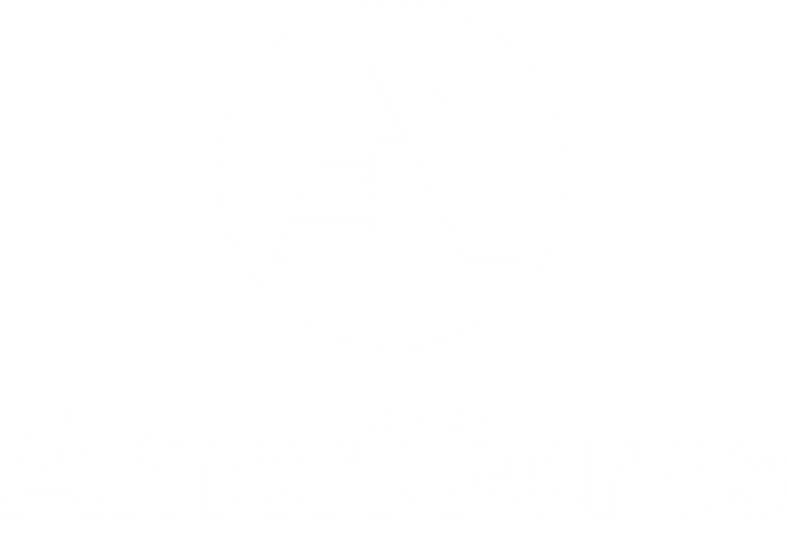 Other Training + Events
Monthly Member Training
Content: program updates + special topic
Topics may include Crisis Prevention and Intervention, Trauma Informed Care, Implicit Bias, Time Management, Resiliency 
AmeriCorps Launch 
October 26th and 27th 
Site Visits
Fall + spring (if needed)
AmeriCorps Week
March 2023
End of Year Training
Summer 2023
AmeriCorps training and events are required, agreed to fulfill in their service agreement, and part of the 10% reserved from the AmeriCorps member’s hours
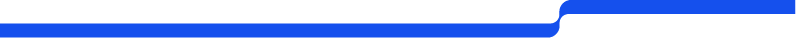 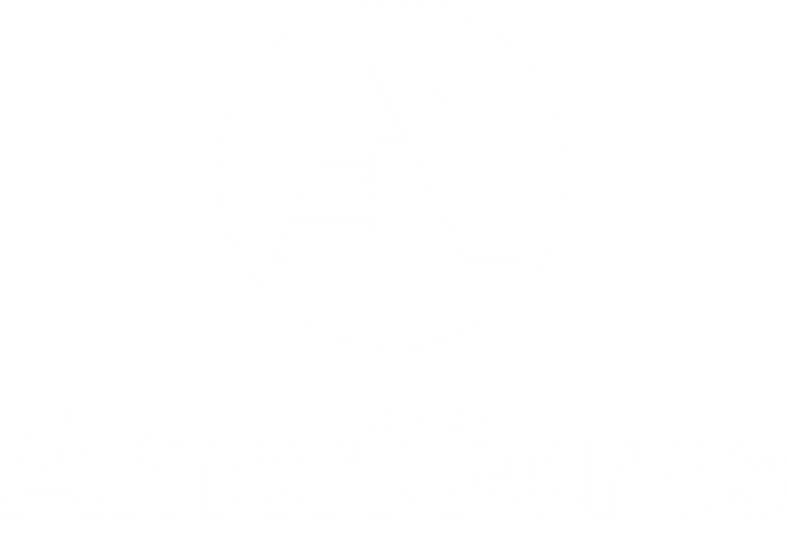 Member Supervision and Support
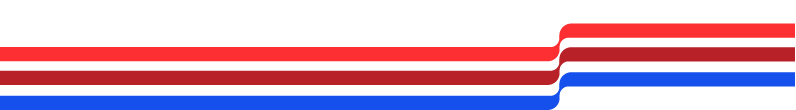 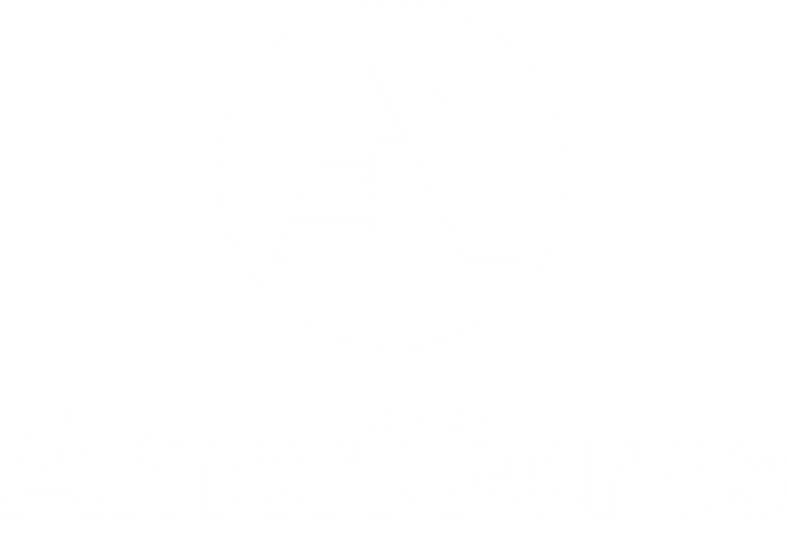 Member Supervision
Provide a comprehensive training and orientation for your member
Review all relevant policies and procedures BEFORE the member begins serving people directly
Dedicate time to meet with your AmeriCorps member each week
Serve as supervisor, coach, and mentor
Ensure timely approval of member timesheets
Complete member evaluations twice per year
Notify Homes for All immediately of any changes in supervision
Regularly communicate with our staff
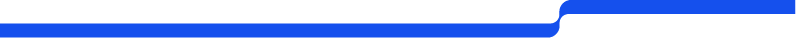 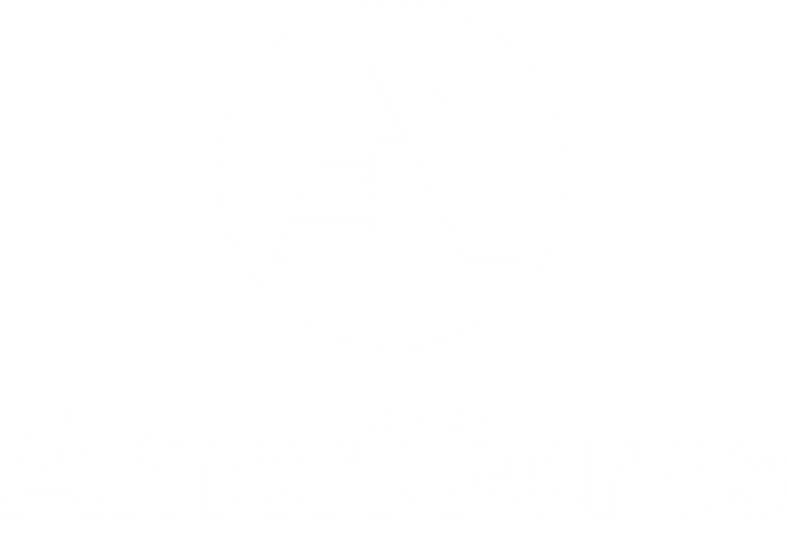 Member Evaluations
2 times per term of service
Mid-service
End of service (year)
2 components
Program performance
Service site performance 
What to include
Positive feedback
Constructive feedback
Nothing new
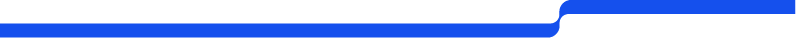 How Organizations Can Develop + Support Members
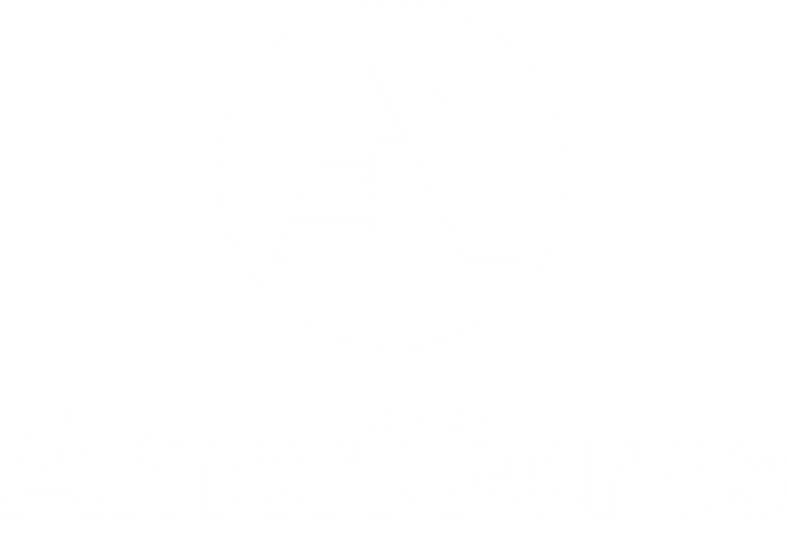 Formal
Trainings
Professional Development Opportunities 
Staff Meetings/Retreats
Informal
Incorporate with weekly check-ins
Open door policies 
Mentorship
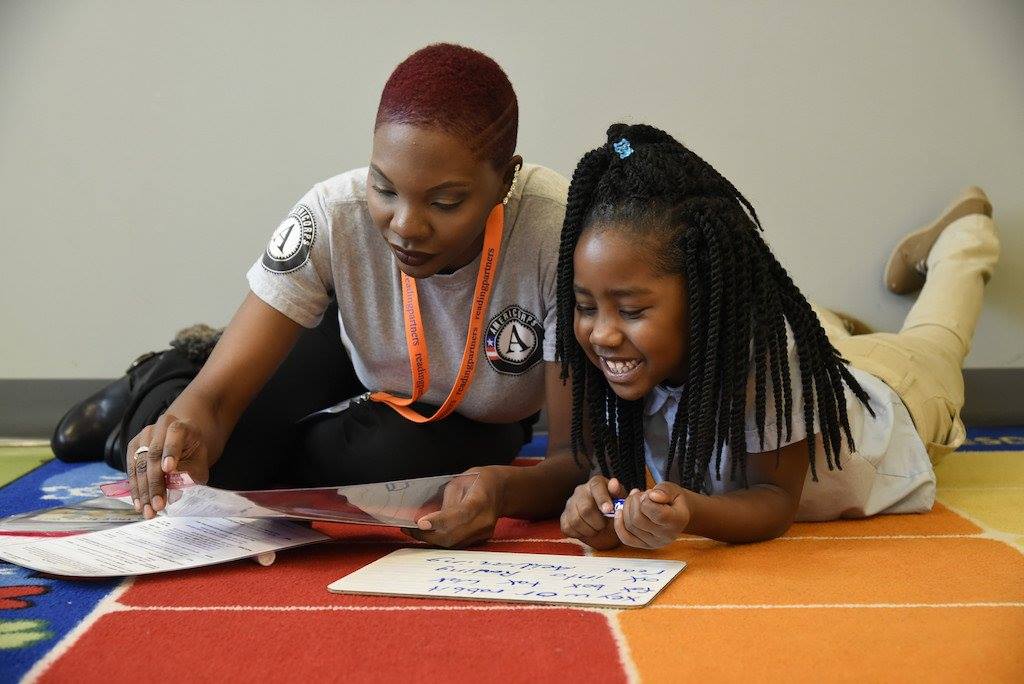 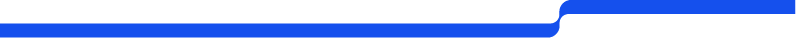 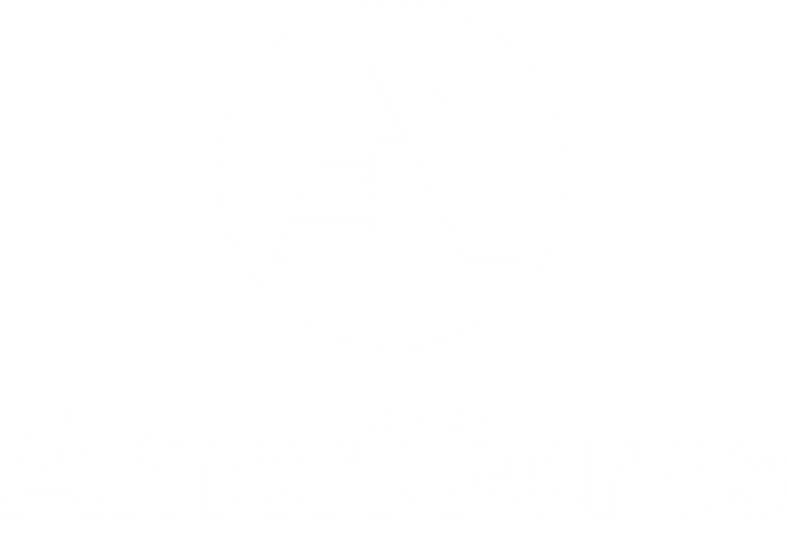 AmeriCorps Member Support
Living Allowance Increase
Maximum of $33,004
Housing
Food/gifts
Clothing/Promotional items (agency logo apparel)
Health insurance
Ongoing training
Be fair and equitable in support to all AmeriCorps members serving with you!
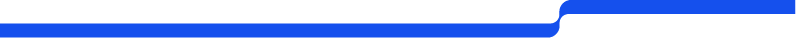 31
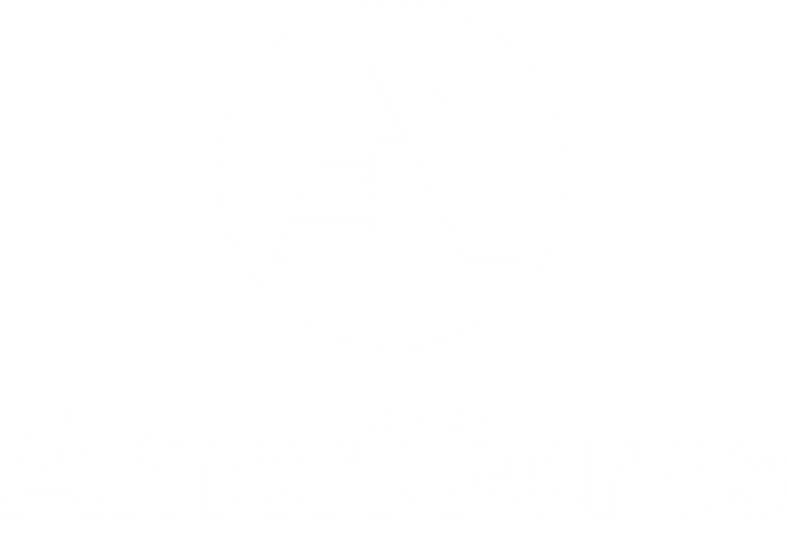 Key Policies + Procedures
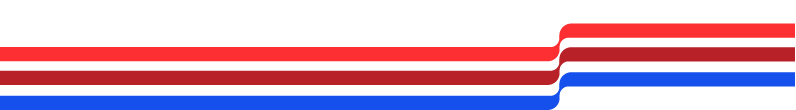 Prohibited Activities
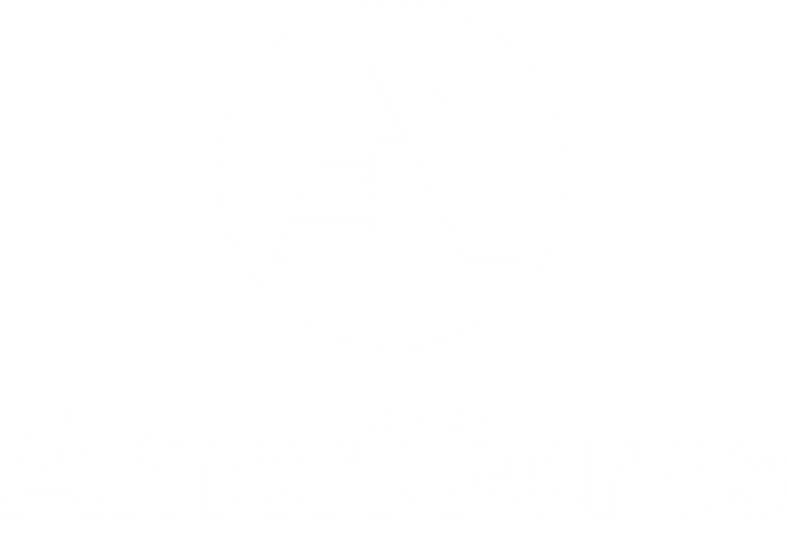 While charging time to the AmeriCorps program, accumulating service or training hours, or otherwise performing activities supported by the AmeriCorps program or the Corporation, staff and members may not engage in the following activities: 
	(1) Attempting to influence legislation; 
	(2) Organizing or engaging in protests, petitions, boycotts, or strikes; 
	(3) Assisting, promoting, or deterring union organizing; 
	(4) Impairing existing contracts for services or collective bargaining agreements; 
	(5) Engaging in partisan political activities, or other activities designed to influence the outcome of an election to 	any public office;
	(6) Participating in, or endorsing, events or activities that are likely to include advocacy for or against political 	parties, political platforms, political candidates, proposed legislation, or elected officials; 
	(7) Engaging in religious instruction, conducting worship services, providing instruction as part of a program that 	includes mandatory religious instruction or worship, constructing or operating facilities devoted to religious instruction 	or worship, maintaining facilities primarily or inherently devoted to religious instruction or worship, or engaging in any 	form of religious proselytization;
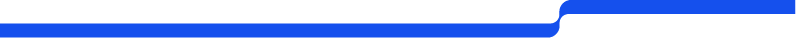 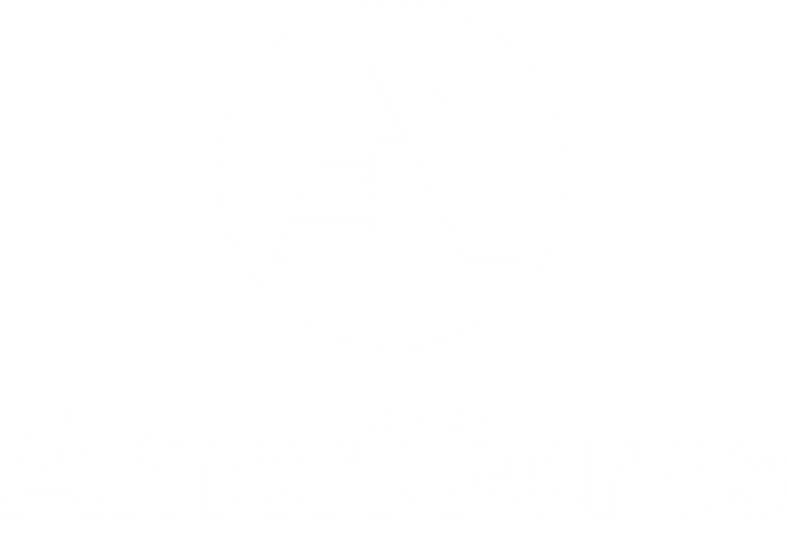 Prohibited Activities cont.
(8) Providing a direct benefit to –
	(i) A business organized for profit; 
	(ii) A labor union; 
	(iii) A partisan political organization; 
	(iv) A nonprofit organization that fails to comply with the restrictions contained in section 501(c)(3) of the Internal Revenue 		Code of 1986 except that nothing in this section shall be construed to prevent participants from engaging in advocacy 		activities undertaken at their own initiative; 
	(v) An organization engaged in the religious activities described in paragraph (g) of this section, unless Corporation 			assistance is not used to support those religious activities; and 
(9) Conducting a voter registration drive or using Corporation funds to conduct a voter registration drive; 
(10) Providing abortion services or referrals for receipt of such services; and 
(11) Such other activities as the Corporation may prohibit. 

***Individuals may exercise their rights as private citizens and may participate in the activities listed above on their initiative, on non-AmeriCorps time, and using non-Corporation funds. Individuals should not wear the AmeriCorps logo while doing so***
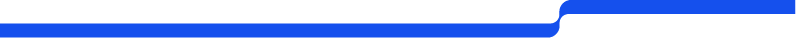 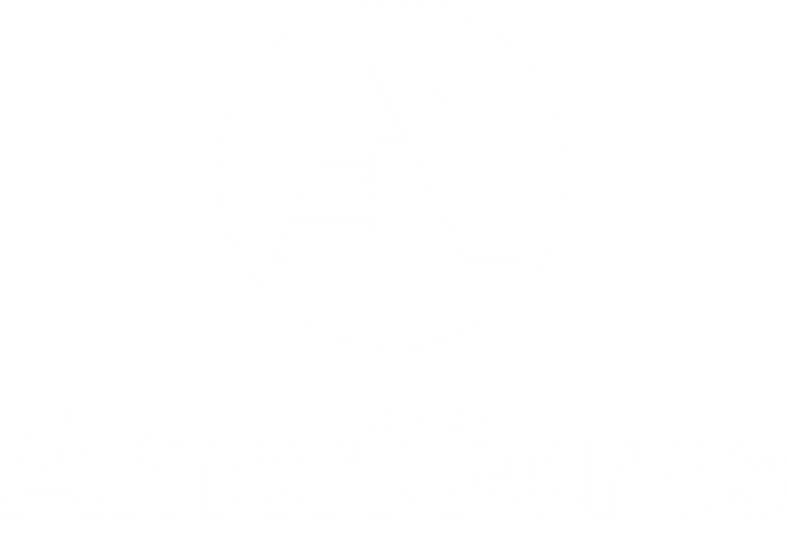 COVID-19 + Teleservice
Members should serve on-site when possible
Need established supervisory structure if serving at home
i.e. hybrid schedules
Regular communication
Verifying hours
Vaccine expectations vs requirements
Health and safety protocols
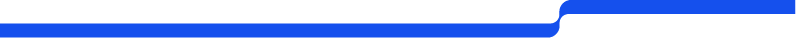 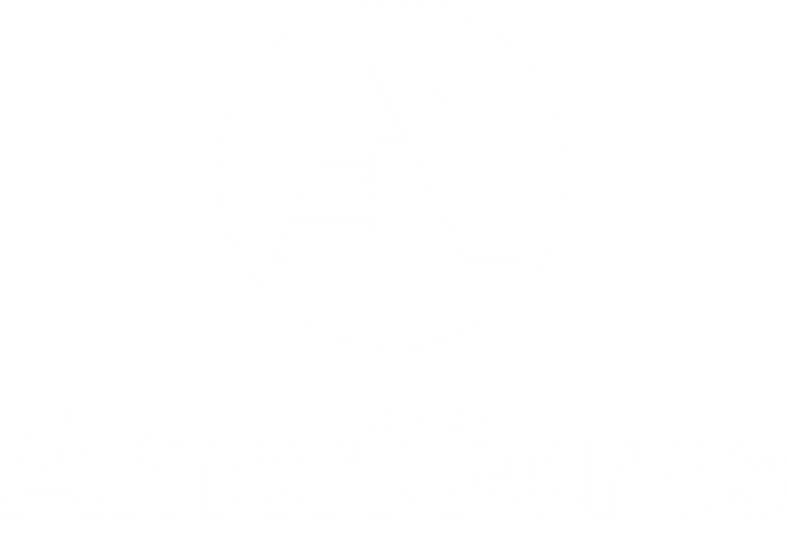 Transportation + Mileage
Inform member of any transportation expectations at the start of service
Provide mileage reimbursement for client transport, home visits, etc. in personal vehicle
Keep a copy of their valid driver’s license and auto insurance for vehicle on file
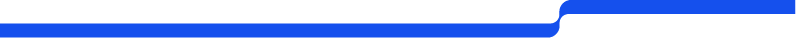 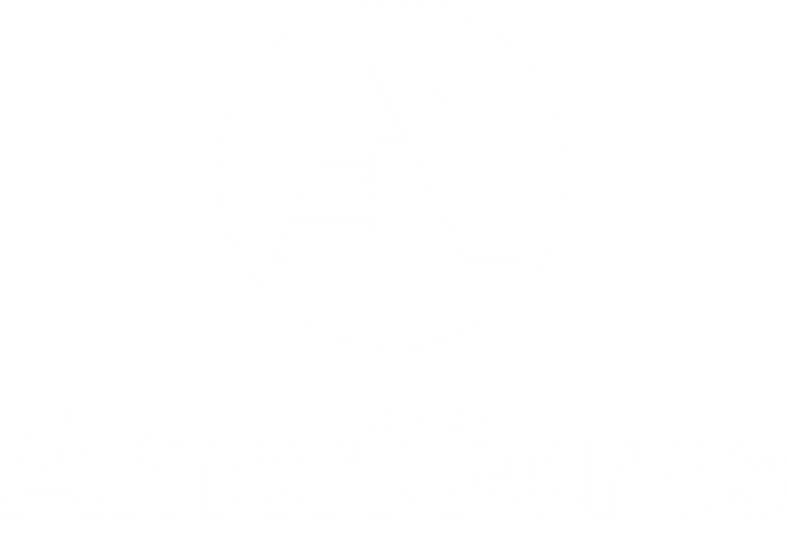 AmeriCorps Branding
New logo in effect starting this year!
Use it on
Business cards, email signature, website
Your organization must identify itself as an AmeriCorps Service Site 
We can send you signage!
Member needs to ALWAYS wear something with the logo
We provide gear
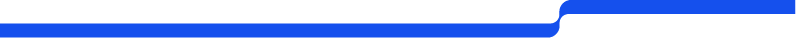 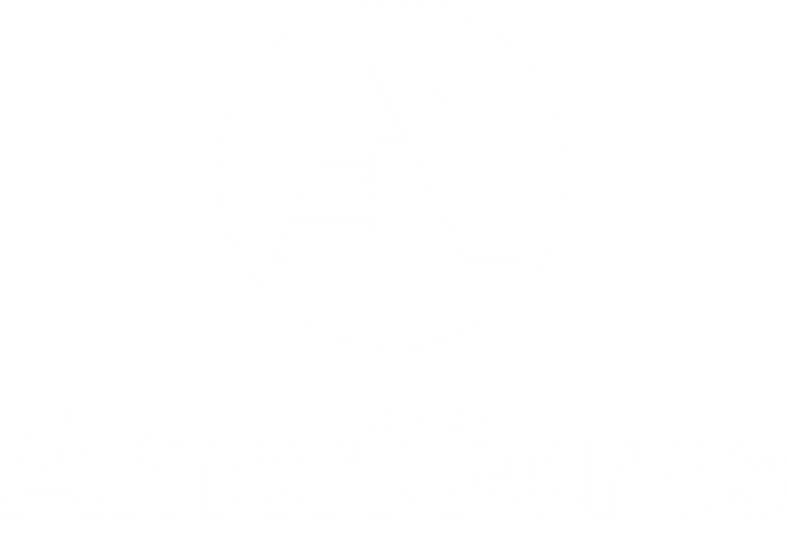 Safety
Anticipate and plan for safety issues
Workers Compensation Coverage through HHCK
Notify Holly or Caitlin immediately
Complete claim form 
Submit to KEMI
Member mental health 
Overdoses, death, etc.
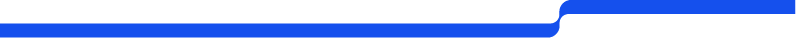 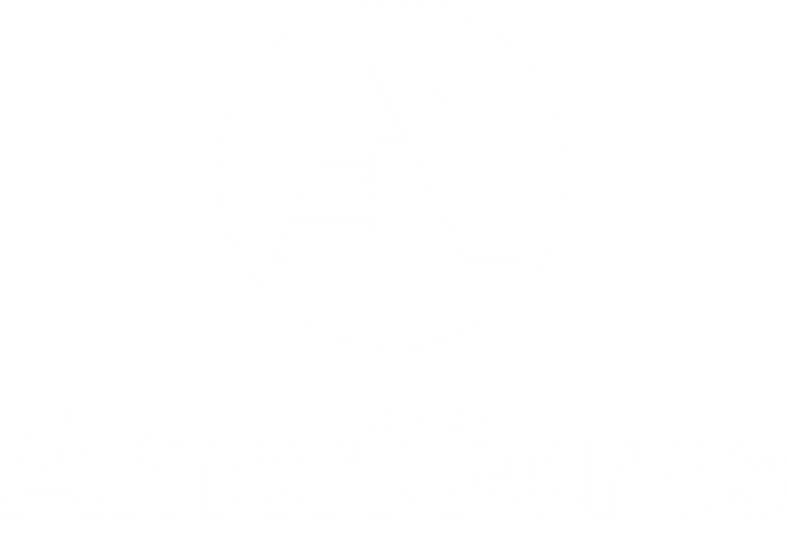 Standards of Conduct + Disciplinary
Member Standards of Conduct
Level 1, 2, 3 
Use Corrective Action Plan
Performance-based issues
Use Member Action Plan
Removal from service
Release from AmeriCorps only happens at the program level
Documentation needed
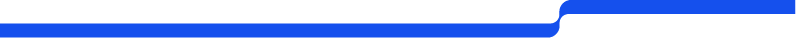 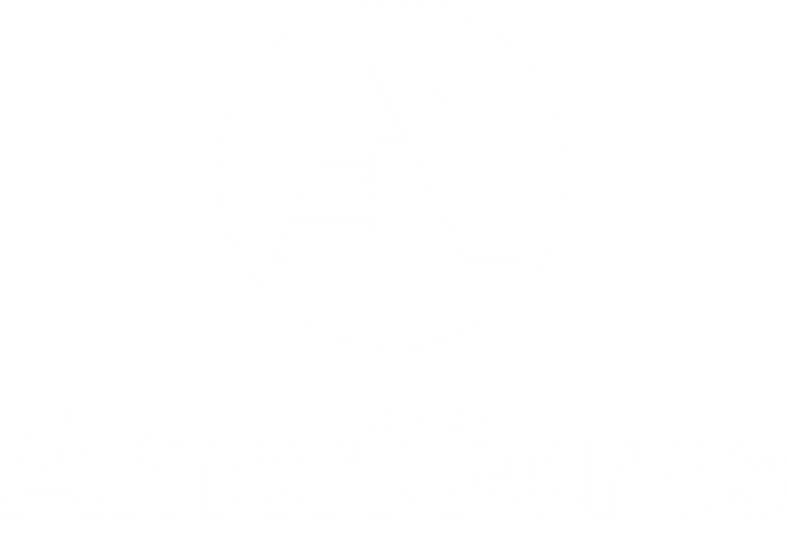 Wrapping Up
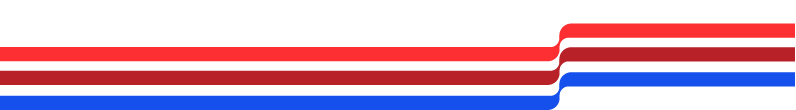 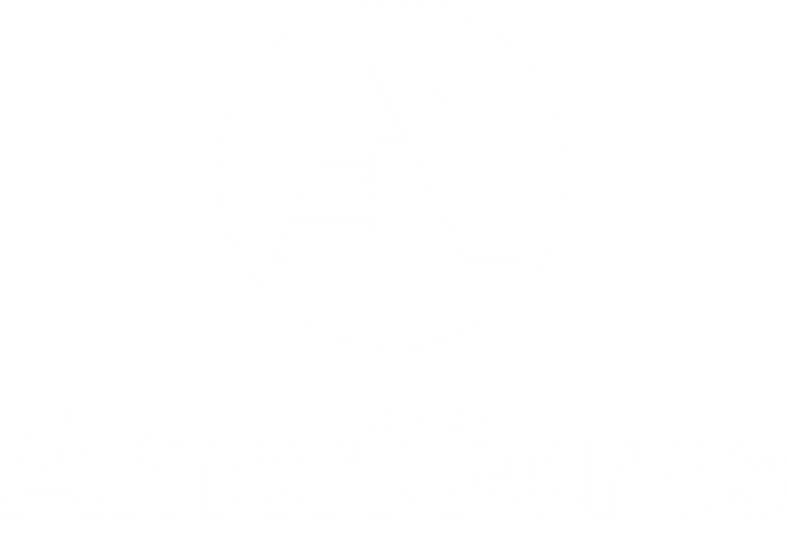 Next Steps
Service Site Agreement
Via Signwell 
America Learns Account
Welcome email for new supervisors
Member and Site Expectations Agreement
Within first two weeks of member’s start of service
Site Contribution
Quarterly payment plan available
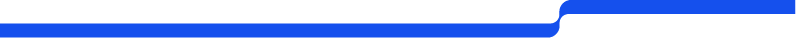 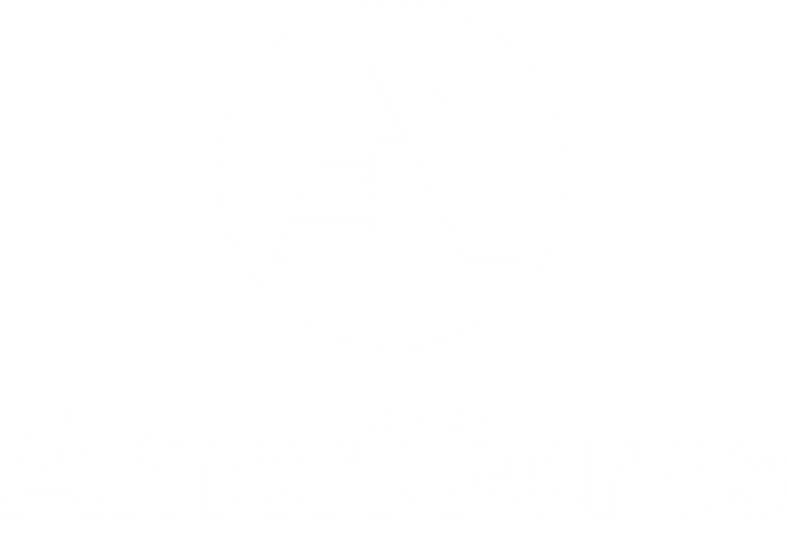 Upcoming Events
AmeriCorps Year Starts
August 1st 
Member Orientation
August 17th to the 19th (required)
AmeriCorps Launch 
October  26th-27th (required)
Site Visits
Fall 2022 (both members and supervisors)
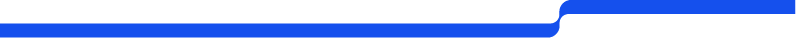 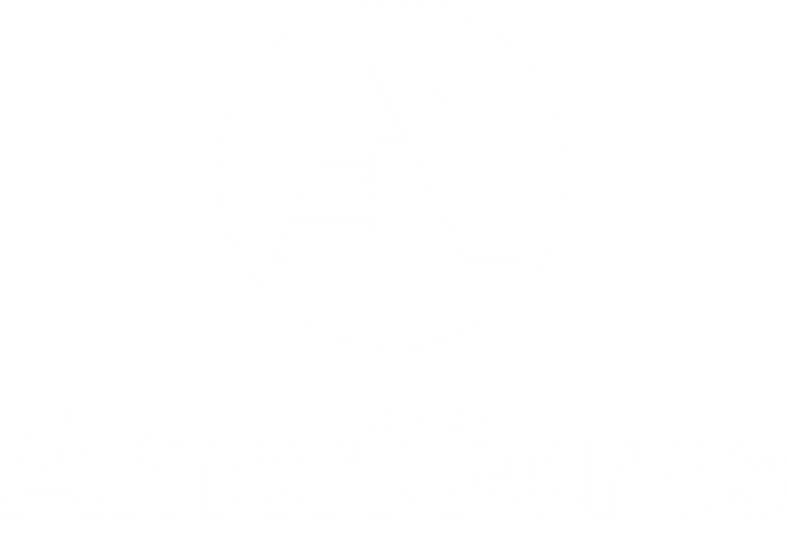 HHCK Staff
Caitlin Bottoms – Program Director – cbottoms@hhck.org 
General program questions, training, site support
Holly Dennis – Member Coordinator – hdennis@hhck.org
Member recruitment, training, support
Wendy Tucker – Director of Finance – wtucker@hhck.org 
Site contribution, HHCK membership

502-223-1834
www.hhck.org 
https://www.hhck.org/site-and-supervisor-resources 
Tab: Homes for All AmeriCorps / Site and Supervisor Resources
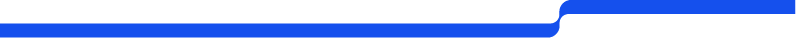